Fig. 1. CONSORT trial flow diagram.
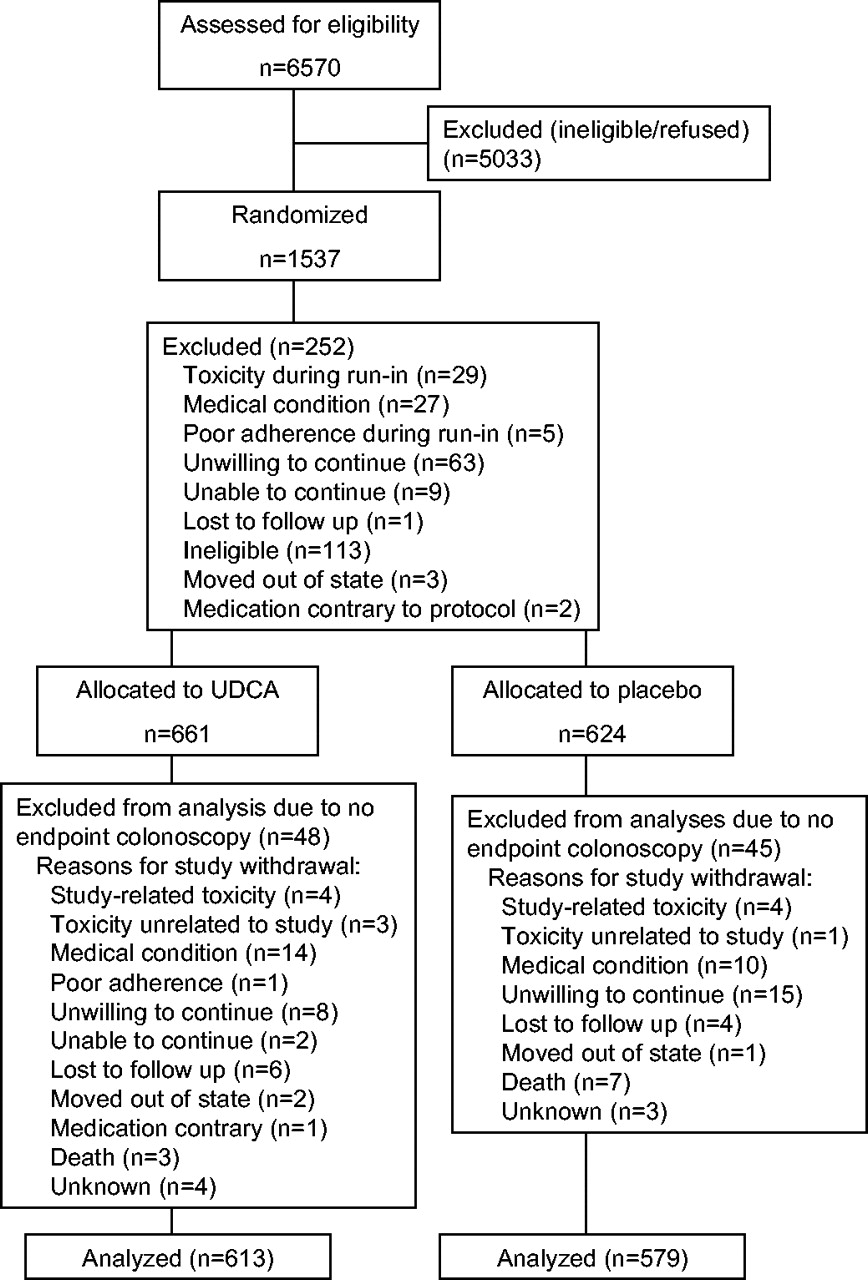 J Natl Cancer Inst, Volume 97, Issue 11, 1 June 2005, Pages 846–853, https://doi.org/10.1093/jnci/dji144
The content of this slide may be subject to copyright: please see the slide notes for details.
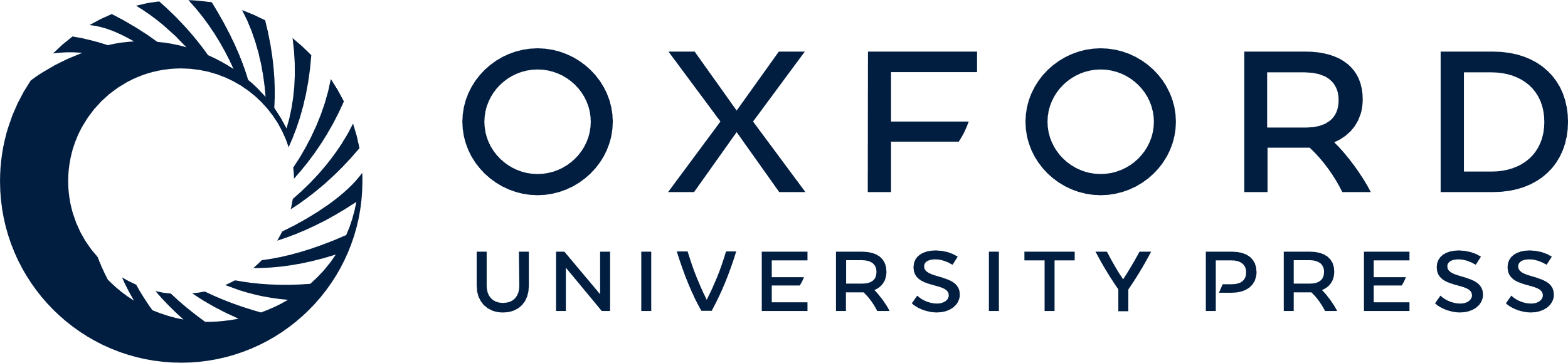 [Speaker Notes: Fig. 1. CONSORT trial flow diagram.


Unless provided in the caption above, the following copyright applies to the content of this slide: Journal of the National Cancer Institute, Vol. 97, No. 11, © Oxford University Press 2005, all rights reserved.]